Урок-исследование слова «дом»
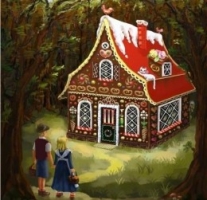 Презентация к уроку
учителя русского языка и литературы, 
ГБОУ СОШ № 904, города Москвы
Осиповой Марины Станиславовны
Мы пришли сюда учиться,
Не лениться, а трудиться.
Работаем старательно,
Слушаем внимательно.
Какие значения имеет слово?
Как вы понимаете значение этого слова?
В каких значениях мы встречаем слово
 «дом» у А.С. Пушкина:
Господский дом уединенный,
Горой от ветров огражденный,
Стоял над речкою…

Страшно выйти мне из дому…

Всем домом правила одна Параша…

Три дома на вечер зовут…

Дом был в движении…
Работа с контекстами
1) Дом – это то место, в котором нас всегда принимают. (Р. Фрост)
2) Жить – так на воле, умирать – так дома. 
(А. Ахматова)
3) Если у вас есть кошка, вы возвращаетесь не в дом, а домой. (П. Браун)
4) Не по дому следует почитать хозяина, а дом по хозяину. (Цицерон)
5) Тот, кто нигде не имеет дома, волен ехать куда угодно. (Э.М. Ремарк)
Спасибо за внимание!